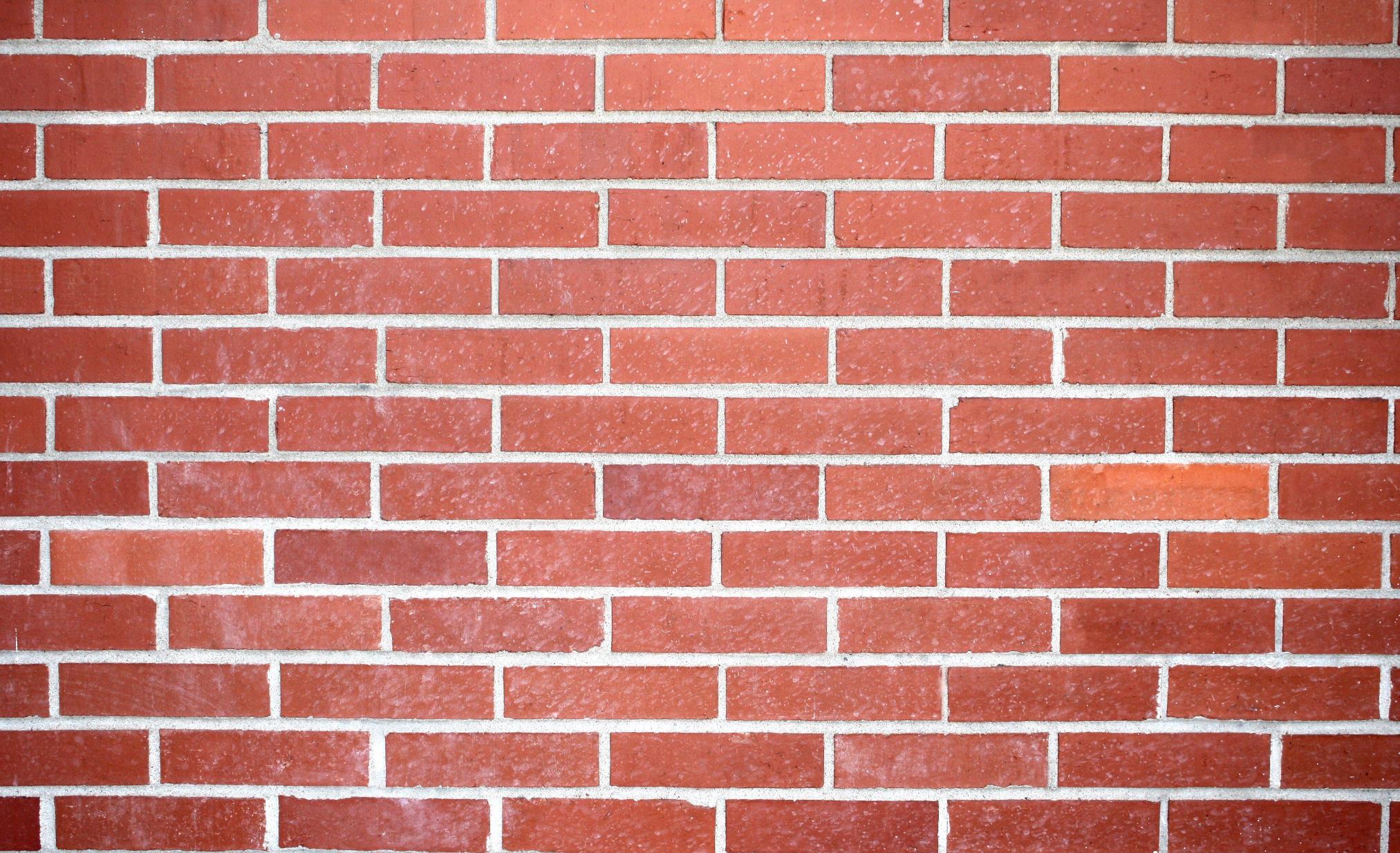 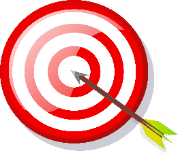 .

.

.
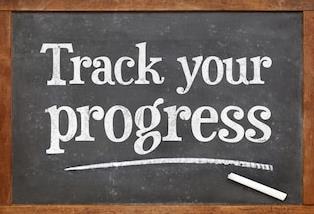 Targets
Lesson Schedule
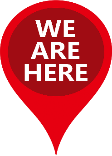 Deadlines
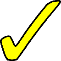